Understanding and Managing Conflict
ILDI MARTONFFY, MD
Wisconsin Family Medicine 
Chief Resident retreat
Disclosures
No financial or other disclosures
Objectives
At the end of this presentation, chiefs will be able to:
Understand sources of conflict, discussing conflict, and managing conflict
Apply these themes to a practical but challenging case
Discuss four survival lessons for managing conflict
Why is conflict bad? How can conflict be good?
Form groups of 3 with chiefs from different residency programs
Conflict is…
Traditional View
Contemporary view
caused by troublemakers
bad
should be avoided
must be suppressed
inevitable between humans
often beneficial
natural result of change
can and should be managed
Desirability of conflict
Eliminates or reduces likelihood of groupthink.

A moderate level of conflict across tasks within a group results in increased group performance 
Dooley and Fryxell (1999) found that it was good to have conflict of ideas at the early stage of decision making.
At a later stage when the ideas actually had to implemented – conflicting ideas were more troublesome
Downfall of Conflict
Some conflicts are hard to keep under control
There can be a trend toward escalation and polarization. 
In settings were conflicts go unresolved and escalation continues, conflict almost always yields negative results:
Low morale, poor performance, hard feelings
Frequent personality conflict results in lower performance (Peterson & Behfar, 2003)
Five sources of conflict
Facts/Data – Easy to solve (sometimes!)
Limited Resources – Money, time, people
Politics/Power-- Autocratic boss, coalitions
Values / Beliefs--History, principles culture 
Personalities – often due to past / unresolved fear, pain
------------
6.  The ability of any individual, team, or system to tolerate change
Frame of reference matters
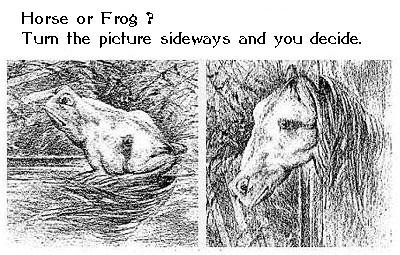 Group work-team conflict
In your group, think of a case that one of you experienced that involved conflict within a teamwork setting (okay to change details of the case to protect those involved).

Was it a conflict of…
FACTS/DATA
LIMITED RESOURCES 
POLITICS/POWER 
VALUES - BELIEFS
PERSONALITIES

What went well?  What didn’t go well?
Discussing or raising conflict is often more difficult than resolving it.
Discussing/Raising conflict
WHEN conflict comes to a chief’s attention, a crucial skill is knowing how to raise / follow up.
 
Raising conflict could mean one or more:  
discuss with others, including residents, staff or program director, 
monitor and discuss again with key person/s, 
keep notes about the conflict, what was known/ what was done. 
Six factors to consider…
Raising Conflict
Timing
Theirs “what do you think I should do… / when do you think I should do it?” 
Yours as chief
Raising Conflict
Timing
Depersonalize
Don’t attack
Don’t defend
Neutral, simple, direct
Avoid “you” and “shoulds”
Raising Conflict
Timing
Depersonalize
Focus on behavior / Not blame
Is this a pattern?
Drill down to specifics (saw, heard, sensory)
Raising Conflict
Timing
Depersonalize
Focus on behavior
Forget being right
No rights, no wrongs
Not a debate or trial
Fairness & respect
Raising Conflict
Timing
Depersonalize
Focus on behavior
Forget being right
Focus on the future
Don’t try and solve others’ problems
Shared goals…”What is the thing that both sides want to achieve… and how can we get that?”
Raising Conflict
Timing
De-personalize
Focus on behavior
Forget being right
Focus on the future
Be prepared to listen
Listening may help / it’s a great skill
Invite / involve others
Raising Conflict
What you’ll get:

Outbursts, rage, yelling, stomping, throwing, crying, withdrawal, threats, proclamations, meltdowns, withdrawal, demonization

What you’ll (usually) do: 
Respond with calm patience.
Listen.
Take measured action.
Back to your case
How was this conflict discussed/raised? 
Who was it discussed with (who were the involved parties)?
Is there anything that could have been done differently or better when the conflict was raised or discussed? If so, how?
Conflict resolution is the ideal.

Conflict management is the reality.
Five Styles for Managing Conflict
Avoid
Appease
Compromise
Collaborate
Dominate
Think of teamwork situation you have witnessed
How was the conflict dealt with?
Avoid
Appease
Compromise
Collaborate
Dominate

What part of the approach worked?  What didn’t work?

Do you have a primary or secondary style for dealing with conflict?  

Should your style vary by situation/setting?
Four Survival Lessons from the Field
1. Keep your roles distinct
Help others see differences in your roles
Some personal (e.g., partner, friend)
Some professional (e.g., clinician, chief)
In the eyes of others:  
You = Your Role
Don’t take good / bad appraisals of chief work personally
Work at being a good colleague / friend…
Strive to be a competent, fair chief
2. Move beyond your emotion
Neutralize – Use “I” statements (“I hear you raising your voice. Please stop.” vs disguised “you” statement “I hear you always yelling – shut up already!”)

Disengage – find space (“Dealing with this type of issue isn’t my strength… you need to go to Dr Smith about it.”) 

Deflect – Humor, stall, diversion

De-compress – Use confidants / mentors
3. Attend to relationships
Confidants: closest circle, prize / nurture / reciprocate: don’t overburden them
Professional guides, mentors & coaches: trust, rely on, burden them
Co-chief, peers, friends: high expectations, be explicit about “hats” / roles
Self: sharpen the saw, learn, self-care
Bystanders – repeatedly engage them
Trouble makers - make space for them, don’t exclude them (they change too!)
Casualties - expect them, care for them.
4. Keep returning to values
Make your values a starting & end point in your roles & interactions
They orient you when disoriented
Help take setbacks, failures and dramatic successes in stride
When behavior and values closely align, vision improves for new possibilities!
We discussed several themes about conflict that are likely to be useful for chiefs:  

Five common sources of conflict 
Six factors to consider when discussing/raising conflict
Five styles of managing conflict

We explored these themes in relation to a practical but challenging case 

We reviewed four survival lessons. 

Any final thoughts or questions?
Thank you
Additional references
Bolman LG, Deal TE. Reframing Organizations: Artistry, Choice and Leadership. Jossey-Bass. 1997 (3rd Edition is 2003)
Daloz LA. Effective Teaching and Mentoring: Realizing the transformational power of adult learning experiences. Jossey-Bass. 1986. (2nd Edition called “Mentor” was published in 1999)
Manning G, Curtis K. The Art of Leadership. McGraw-Hill. 2003.
Morzinski JA. Mentors, colleagues and successful health science faculty: Lessons from the field. Journal of Veterinary Medical Education,2005;32(1):5-11. 
Morzinski JA, Weldelberger-Marcdante K. Building administrative skills: A framework for junior faculty. Academic Medicine, 1999; 74(5): 142.
Patterson K, Grenny J, McMillan R, Switzler A. Crucial Conversations: Tools for talking when stakes are high. McGraw-Hill. 2002. Website: vitalsmarts.com

Large thanks to Kathy Oriel, MD, who initially created this presentation.